Wrap-up Number Theory
CSE 311 Autumn 2023
Lecture 15
Announcements
HW4 due tonight

HW5 comes out tonight as well.
HW5 is 1.5 weeks, not 1 week!
Due Wed. Nov. 8
We recommend you aim to finish “Part 1” by next Friday (number theory proofs and computations—about the length of a normal hw), and do “Part 2” (induction, topic for next week, two proofs) after that. 
but there’s just one deadline. It’s all due Wed. Nov 8.
Plan For Today
We don’t expect you to fully absorb the new material today.
Our goals are:
1. See that number theory results can make code faster in unexpected ways.
2. See a bit of code analysis (a preview of 332).
3. Hopefully say “oh neat, I understand a little bit about how secure online communication works” 
You should not expect to fully understand anything from today.

We’re going to skip a bunch of slides today. If you’re interested read them for fun. If not, then skip them!
GCD and LCM
Greatest Common Divisor
Least Common Multiple
Try a few values…
gcd(100,125)
gcd(17,49)
gcd(17,34)
gcd(13,0)

lcm(7,11)
lcm(6,10)
How do you calculate a gcd?
public int Mystery(int m, int n){
	if(m<n){
		int temp = m;
		m=n;
		n=temp;
	}
	while(n != 0) {
		int rem = m % n;
		m=n;
		n=temp;
	}
	return m;
}
GCD fact
So…what’s it good for?
Remember everything we’re learning contributes to us eventually understanding RSA.
This is a key step in generating keys.
[Speaker Notes: Rules for mod arithmetic are different! Addition and multiplication match really closely to regular rules. Division (i.e. multiplying by 1/number) is much more complicated.]
Bézout’s Theorem
Bézout’s Theorem
We’re not going to prove this theorem…
But it turns out Mystery can be extended to find them.

You saw how to do that in section!
So…what’s it good for?
Try it
Finding the inverse…
Try it
[Speaker Notes: We didn’t prove the “you can multiply both sides by the same number” theorem. But it’s in the slides. See also the number theory reference sheet.]
Proving the key fact about gcds
gcd(a,b) = gcd(b, a % b)
gcd(a,b) = gcd(b, a % b)
gcd(a,b) = gcd(b, a % b)
Euclidian Algorithm
while(n != 0) {
		int rem = m % n;
		m=n;
		n=rem;
	}
Euclid’s Algorithm
gcd(660,126)
while(n != 0) {
		int rem = m % n;
		m=n;
		n=rem;
	}
Euclid’s Algorithm
gcd(660,126)
= gcd(126, 660 mod 126)   = gcd(126, 30)
= gcd(30, 126 mod 30)	    = gcd(30, 6)
= gcd(6, 30 mod 6)	    = gcd(6, 0)
= 6
Starting Numbers
Final answer
Bézout’s Theorem
Bézout’s Theorem
Extended Euclidian Algorithm
Step 1 compute gcd(a,b); keep tableau information.
Step 2 solve all equations for the remainder.
Step 3 substitute backward
gcd(35,27)
Extended Euclidian Algorithm
Step 1 compute gcd(a,b); keep tableau information.
Step 2 solve all equations for the remainder.
Step 3 substitute backward
gcd(35,27)  = gcd(27, 35%27) = gcd(27,8)
                  = gcd(8, 27%8)     = gcd(8, 3)
                  = gcd(3, 8%3)       = gcd(3, 2)
                  = gcd(2, 3%2)       = gcd(2,1)
                  = gcd(1, 2%1)        = gcd(1,0)
Extended Euclidian Algorithm
Step 1 compute gcd(a,b); keep tableau information.
Step 2 solve all equations for the remainder.
Step 3 substitute backward
Extended Euclidian Algorithm
Step 1 compute gcd(a,b); keep tableau information.
Step 2 solve all equations for the remainder.
Step 3 substitute backward
Extended Euclidian Algorithm
Step 1 compute gcd(a,b); keep tableau information.
Step 2 solve all equations for the remainder.
Step 3 substitute backward
Extended Euclidian Algorithm
Step 1 compute gcd(a,b); keep tableau information.
Step 2 solve all equations for the remainder.
Step 3 substitute backward
Extended Euclidian Algorithm
Step 1 compute gcd(a,b); keep tableau information.
Step 2 solve all equations for the remainder.
Step 3 substitute backward
RSA Encryption
Key Steps in RSA
Framing Device
We’re going to give you enough background to (mostly) understand the RSA encryption system.
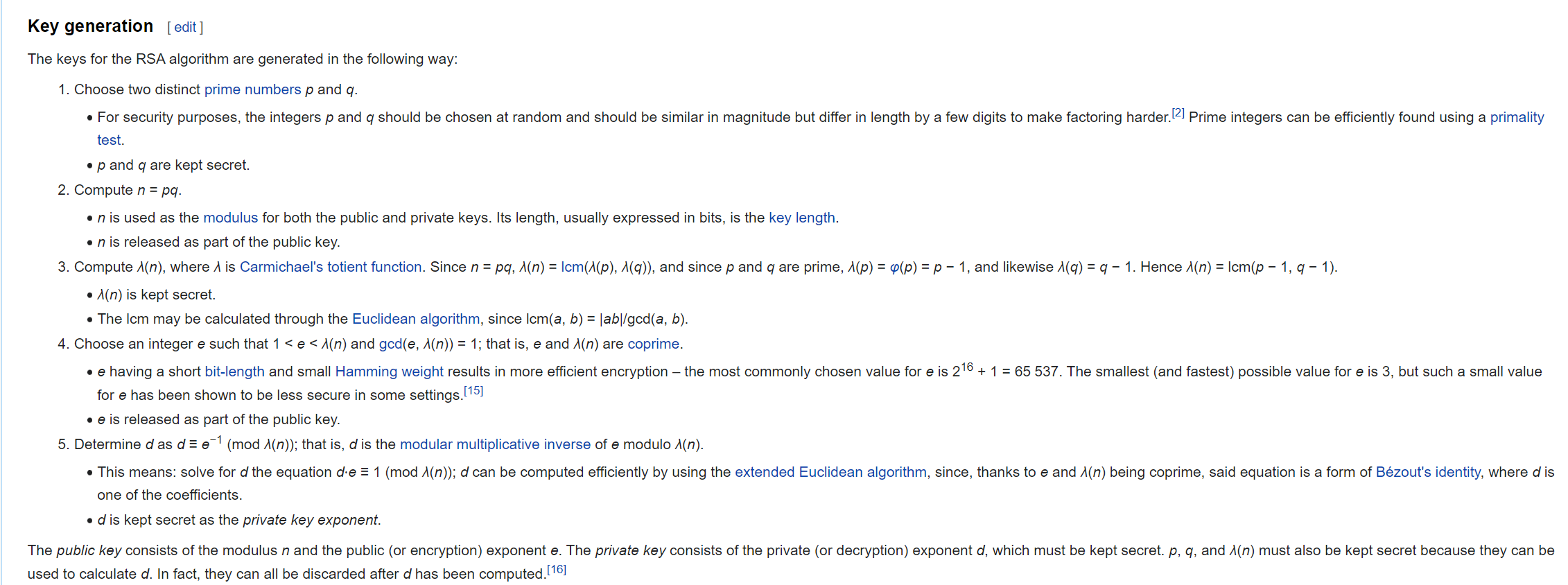 Framing Device
We’re going to give you enough background to (mostly) understand the RSA encryption system.
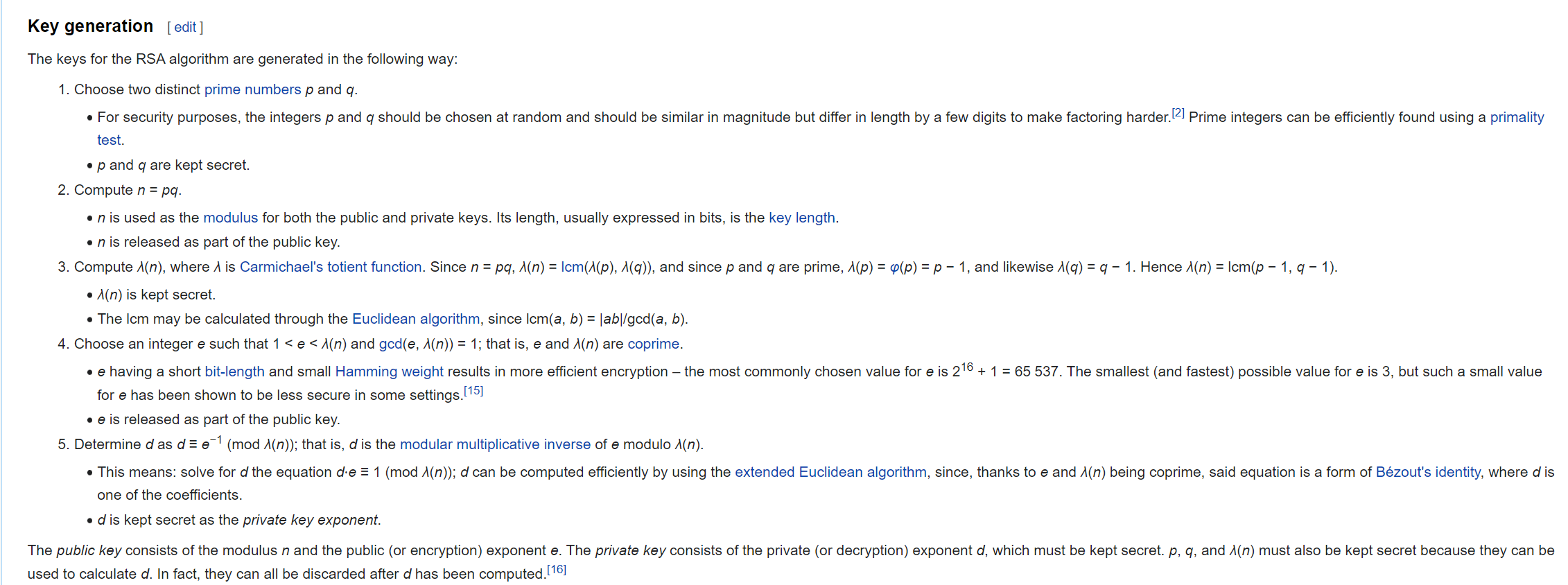 Prime Numbers
Modular Arithmetic
Modular Multiplicative Inverse
Bezout’s Theorem
Extended Euclidian Algorithm
Framing Device
We’re going to give you enough background to (mostly) understand the RSA encryption system.
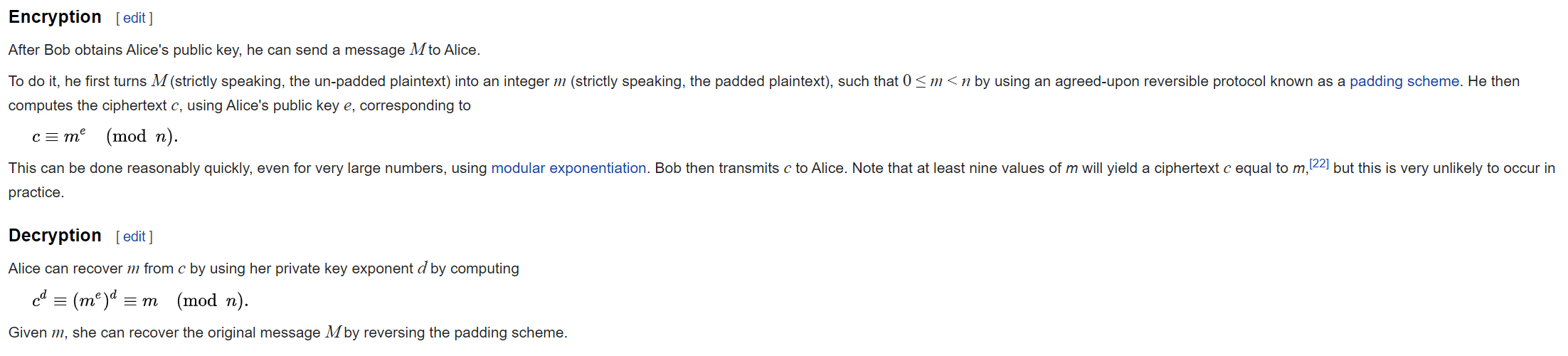 Framing Device
We’re going to give you enough background to (mostly) understand the RSA encryption system.
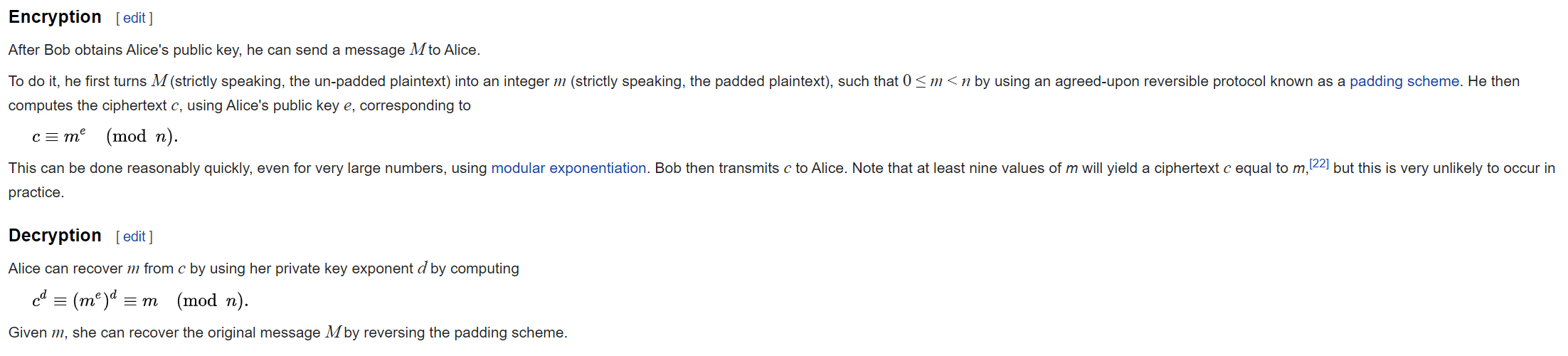 Modular Exponentiation
An application of all of this modular arithmetic
How big are those numbers?
1230186684530117755130494958384962720772853569595334792197322452151726400507263657518745202199786469389956474942774063845925192557326303453731548268507917026122142913461670429214311602221240479274737794080665351419597459856902143413
33478071698956898786044169848212690817704794983713768568912431388982883793878002287614711652531743087737814467999489
36746043666799590428244633799627952632279158164343087642676032283815739666511279233373417143396810270092798736308917
How do we accomplish those steps?
Fast Exponentiation Algorithm
Let’s build a faster algorithm.
Fast Exponentiation Algorithm
Fast Exponentiation Algorithm
Fast Exponentiation Algorithm
Fast Exponentiation Algorithm
Fast Exponentiation Algorithm
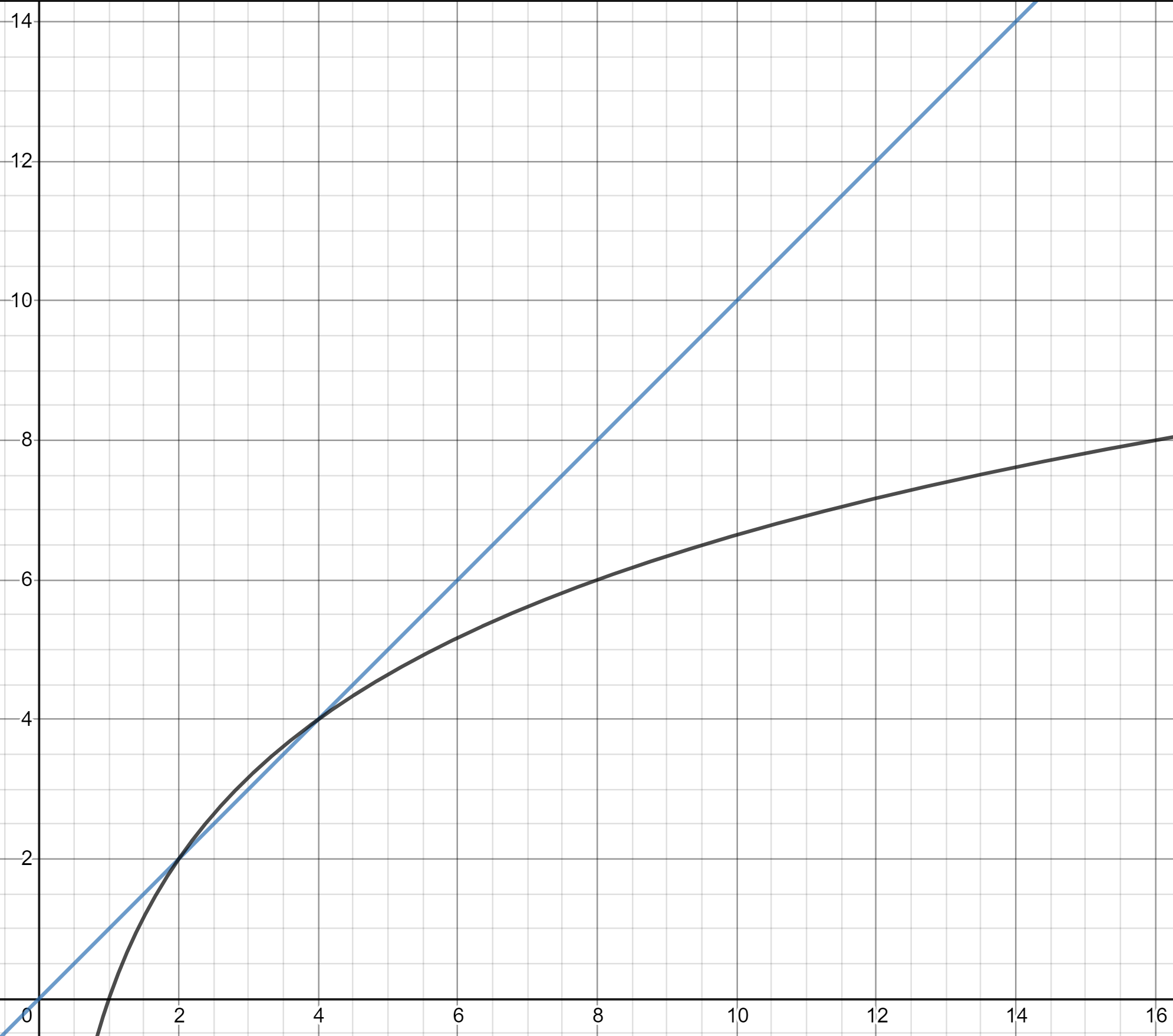 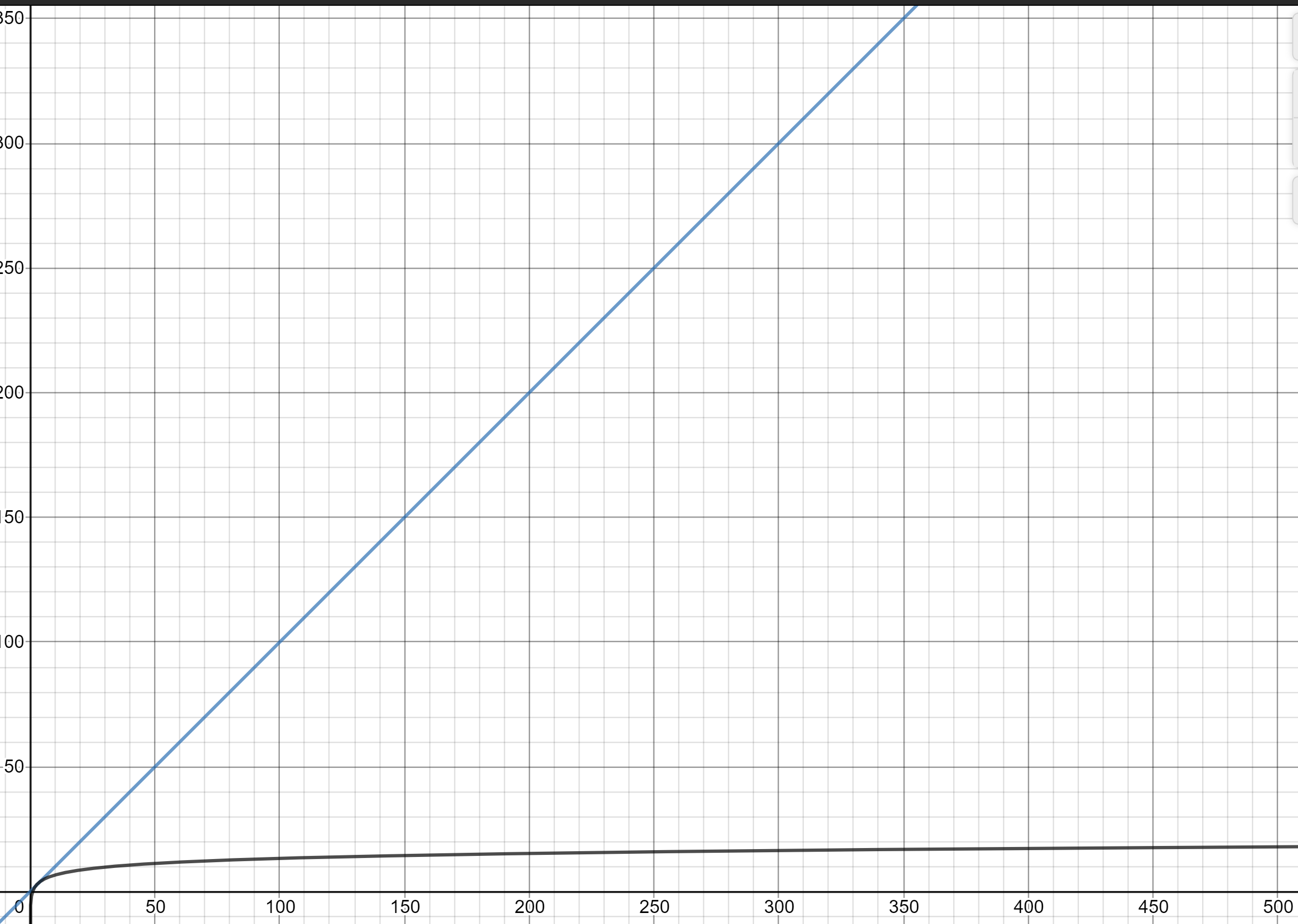 [Speaker Notes: For e approx. 60000, 2log_2 e approx. 30. Instead of 60000.]
One More Example for Reference
One More Example for Reference
One More Example for Reference
A Brief Concluding Remark
[Speaker Notes: The technical term is “discrete logarithm” Logs undo exponentiation! And this isn’t the regular logarithm (that would give you a non-integer real number) this is one where we require]
An application of all of this modular arithmetic
If we have time…
We skipped some proofs…
…you’ve had a lot of good questions!
We missed:
A proof where we got stuck: main message, work from both ends! Be willing to erase things and try again!
Lecture 12, Slide 34
More practice with proof by contradiction. 
Lecture 13, Slide 24
More practice with number theory definitions
End of this slide deck.
If we have time we’ll practice them now. Otherwise we’ll leave you to try them on your own.
Extra Practice!
Warm up
The Division Theorem
Equivalence in modular arithmetic
Warm up
% and Mod
The Division Theorem
Equivalence in modular arithmetic
More Number Theory Proofs
Caution
To fit proofs on these slides, I skipped some of the boilerplate steps (e.g. introducing variables as arbitrary, including a conclusion)
Don’t skip those on your homework/midterm, please 
Warm up
The Division Theorem
Equivalence in modular arithmetic
Warm up
Modular arithmetic so far
% and Mod
The Division Theorem
Equivalence in modular arithmetic
Pollev.com/uwcse311
Why does the Euclidian Algorithm Work?
Correctness of an algorithm
The key to the Euclidian Algorithm being correct is that each time through the loop, you don’t change the gcd of the variables m,n.

To prove the code correct, you really want an induction proof (it’s good practice to think about it!). The inductive step relies on the fact we stated but didn’t prove:
gcd(a,b) = gcd(b, a%b).

Let’s prove it!
GCD fact
gcd(a,b) = gcd(b, a % b)
gcd(a,b) = gcd(b, a % b)
gcd(a,b) = gcd(b, a % b)
GCD and LCM
Greatest Common Divisor
Least Common Multiple